AI in Education
Adal Arasan, PGT 
National ICT Awardee Teacher (2019)
PM Shri Govt. Sr. Sec. School, Swadesh Nagar
Andaman & Nicobar Islands
TinyWow
Free Tools to make Education Simple
What is tinywow?
Tinywow is an innovative online tool designed to streamline tasks associated with content creation, image processing, document conversion, and video-related tasks through a simple drag-and-drop interface
Benefits of Tinywow
100% Free to use
Unlimited access
Wide range of tools
Privacy protection (no sign in or registration)
AI powered writing tools
Automatic file deletion
Supports multiple languages
Features of Tinywow
PDF
Image
Video
AI Write
File
Merge pdf: Combine two or more pdf documents into single pdf
Edit pdf: Add text, shapes, image, highlight text, blackout etc
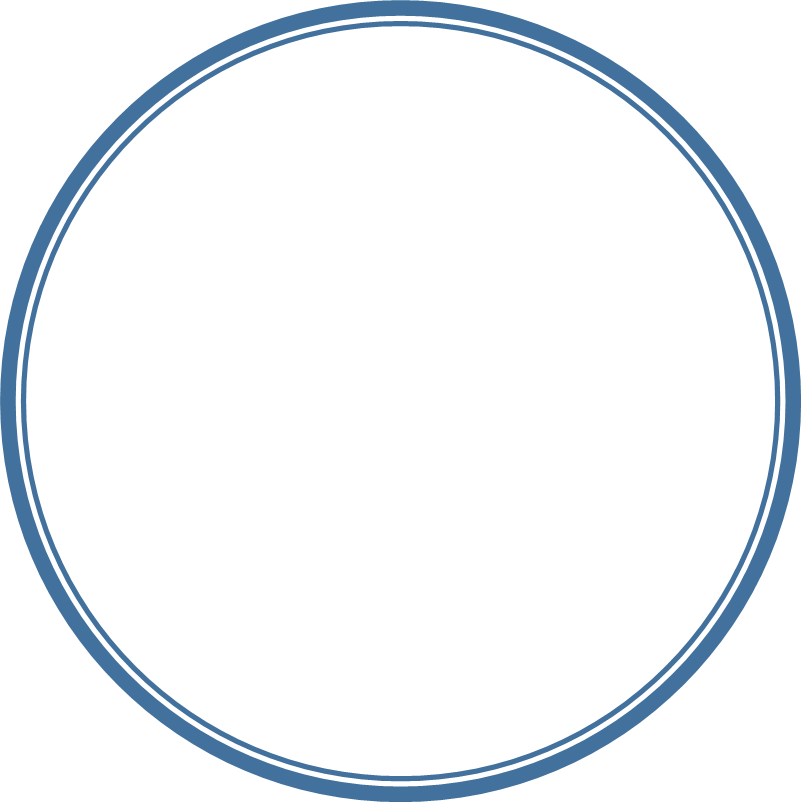 Compress pdf: Reduces file size upto 75%
Split pdf: Split larger documents into separate pdf
Pdf translator: Translate pdf from one language to another
PDF
Pdf page deleter: Delete unwanted pages from the main document
URL to pdf: Converts contents of web pages into pdf
Extract images: Extract images from the pdf document
Protect pdf: protect pdf documents by adding password
Rearrange pdf: Rearranges documents in user defined order
Pdf to JPG
JPG to pdf
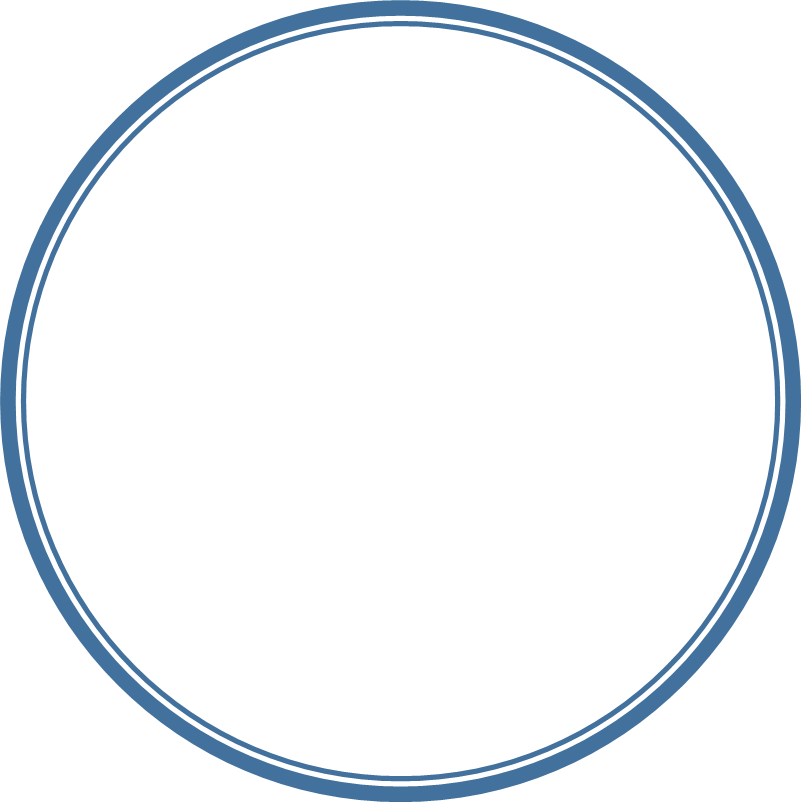 Pdf to word
Word to pdf
PDF
Powerpoint to pdf
Crop pdf
Unlock pdf
AI Image Generator
Remove Background
Add Text
Compress Image
Make round image
Image
Remove Objects
Image Splitter
Make background transparent
Translate Image
Chart maker
Video Tools
MP4 to MP3
Audio to text
Trim Video
Mute Video
Youtube to Text
Compress Video
Add Subtitles
Transcribe Podcast
5
6
7
8
1
2
3
4
AI Write Tools
Essay writer
Content improver
Paragraph writer
Story generator
Content paraphraser
Content summarizer
Grammar fixer
Sentence re-writer
Explain it
Tone of voice
Translate
Other Tools
AI rephraser
AI detector
Trivia generator
Word counter
QR code generator
Font awesome to png
File Tools
Split CSV
Split Excel
Excel to pdf
CSV to Excel
How to?
Thank You